The Evolving Role of Crop Insurance in Farm Risk Management
Keith Collins, NCIS
AAEA Crop Insurance Symposium
October 8, 2013
Louisville, KY
Agenda
Evolution

Participation metrics:
Farm 
Company
Taxpayer/government

Issues
Early Years
Concept of “Spreading risk” goes far back

First crop insurance, hail in 1880

First MPCI policy in 1899, Minneapolis fire insurance company for wheat

Varied approaches tried, e.g., cost of production, Hartford Fire Insurance Company in 1920 & 1921
Senate Interest, 1922
U.S. Senate, McNary Resolution created a Select Committee to study crop insurance

NY Times’ editorial, 9/22/22: 
 
“There was a good deal of crop insurance during the war, and its results were not encouraging. … Private crop insurance is a matter of business which is best left to those concerned with buying or selling.  Government crop insurance is usually a disguised subsidy.  As the Treasury is now running a deficit, and the country will not put up with more taxes, the idea … is not to be entertained”

Committee met, heard from experts, no action resulted
Roosevelt Interest, 1936
1934-36 drought & wheat grower interest spur Roosevelt 

Wallace chairs President’s Commission on Crop Insurance to develop “all risk crop insurance”
Wallace says:
 “crop insurance is too big a thing for private companies to handle”
Commission report: past failures due to limited areas covered, insuring income not yield, inadequate data 

Report proposals formed basis for Fed. Crop Ins. Act of 1938 (Title V of the AAA of 1938)
Government Program Begins
Government ran program & paid delivery costs:
High losses led to termination; made experimental” in 1947
Loss ratio, 0.98 over 1948-1976 

But, low participation in 1960s & 70s:
Competition with other farm & disaster programs 
Premiums too high, available coverage too low 
Use of county-wide data, adverse selection, moral hazard

By 1977 GAO says:  “not a vibrant economic force”
Summarizing the Dissatisfaction . . .
Sec. Bob Bergland tells Congress in 1977:

"the disaster programs of the Department of Agriculture are for the most part, . . . in and of themselves, a disaster"
Modern Program
FCA of 1980
Private companies sell & service
Coverage improved
Premiums subsidized, 30% up to 65% coverage
A&O paid 
27%/22% of premium for new /renewal policies 
LAE payment 4%/3% of premium/net losses
Reinsurance authorized
FCIC begins phase out of delivery in 1982
1981, 17 AIPs  sell 3.4% of premium
1982, 35 AIPs sell 27% of premium
Problems & Responses
Problems: low participation; large disaster payments continue ($10.9 bil 1988-93); poor actuarial performance

Responses:
Disaster payments linked to crop insurance (1988-89 bills)
Premiums raised; area plans started (1990 Farm Bill)
1994 reforms (1994 Act and regulation): 
Premium subsidies raised
CAT created & farm prog. benefits linked to crop insurance 
Revenue plans allowed
65% T-yields introduced—estimated 19% reduction in losses

Participation impacts:
                                        1981:    45 mil. ac.
                                        1993:    84 mil. ac. 
                                        1995:  220 mil. ac.
The Rest of the Story . . .
1998-2000: Large ad hoc disaster assistance, includes 1999 & 2000 premium discounts
 
2000 ARPA:   raises premium subsidies, esp. at higher coverage; creates 508(h) process for new products; authorizes livestock

2008 Farm Bill:  program cost becomes an issue
Small prem. sub. & A&O cuts; timing shifts
Prem. subsidy raised for EU/whole farm units
SURE/ACRE
Premium Subsidy Rates by Coverage Level
Average Premium Subsidy Across all Policies
% of Prem.
Growth in Enrolled Area and Plan Premium
Distribution of Business by Crop
Acreage Share: 
2012—283 mil.
Liability Share:
2012—$117 bil.
Insured Share of Planted or Bearing Acres
Data:  major field crops, 2012; others, 2011
Changes in Coverage Levels
Share of Insured Acres by Coverage Level
Share of Insured Acres Covered at 70% or Higher
Liability as a Share of Production Value 2011-12 avg.
Growth in Specialty Crop Coverage
Cumulative Product Introductions Since 2000
# Products
--Of 58 introductions:
    43 still marketed
    12 replaced
      3 terminated
Effect of Crop Insurance on a Simulated Illinois Corn Farm’s Revenue
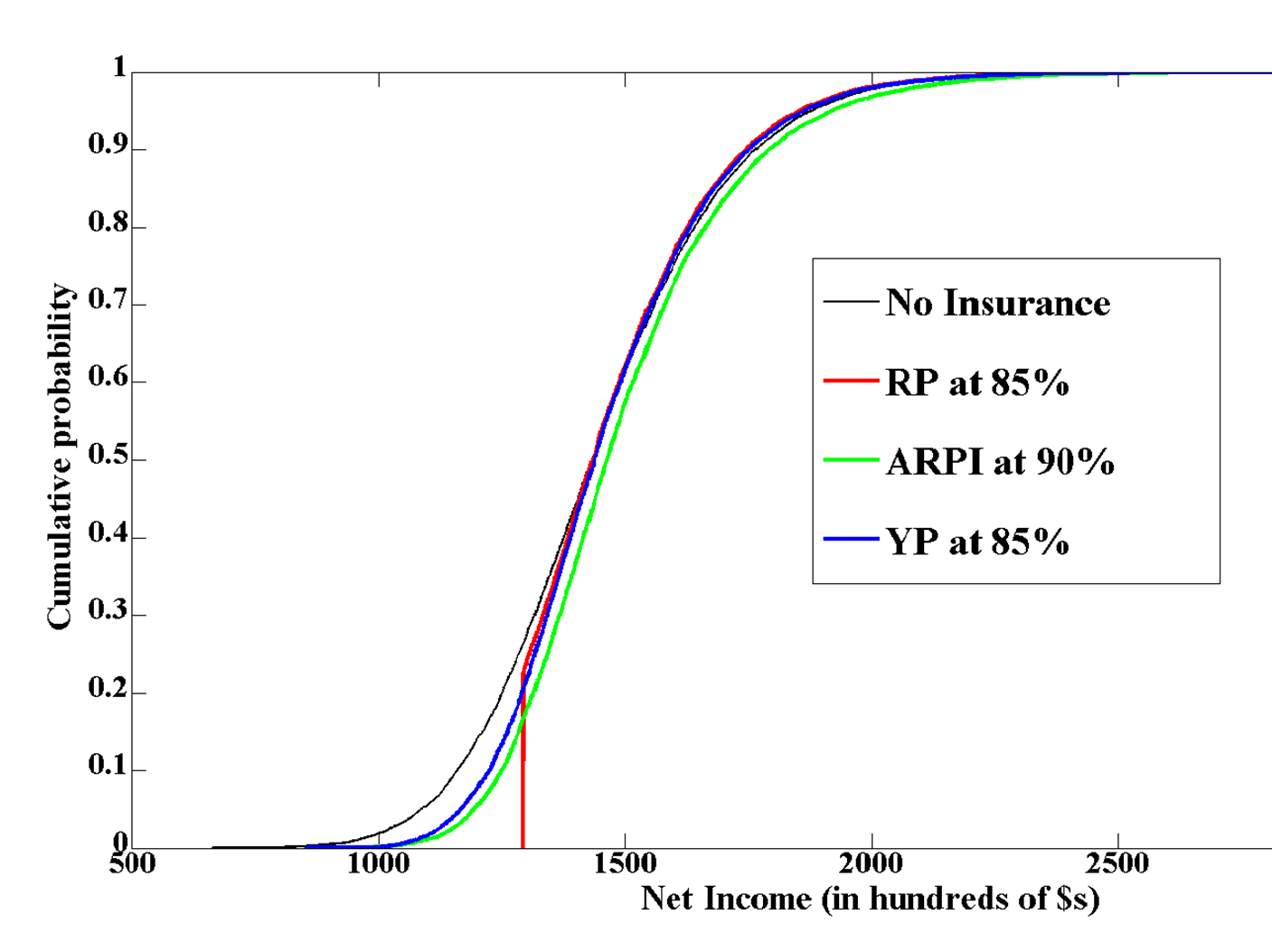 Crop Ins. v. Commodity Program BenefitsUnder 2008 Farm Bill, 2008-2012 avg.
Prod. value from  ERS http://www.ers.usda.gov/data-products/commodity-costs-and-returns.aspx
AIPs
Number of AIPs operating
Number per State, by State Premium, 2012
Mil $
AIP A&O Payments and UGs as a Share of Gross Premium Sold by the AIPs
How a Company and FCIC Share Gains/Losses  Share of Premium, Commercial Fund, GP 1 States
Company Gross Loss Ratio
How a Company and FCIC Share Gains/Losses  Share of Premium, Commercial Fund, GP 1 States
IL 4.5
IA & NE 2.2
IN 3.4
Company Gross Loss Ratio
Actuarial Performance of Crop InsuranceLoss Ratio = indemnities/premiums
1988
1993
1983
2012
2002
Components of Crop Year Taxpayer Costs (Bil $)
Outlay Method =
Net Indm. + AIP UGs + A&O
Subsidy Method = 
Prem. Sub. + FCIC Un. Loss + A&O
Net=$13.3
Real Expenditures on CCC Commodity Programs, Disaster & NAP, Crop Insurance
Bil. 2013 $
Fiscal year
Source: USDA and Congressional Budget Office May 2013 Baseline; 
deflated using index of prices received for crops
Policy & Program Issues
Interaction of crop insurance and farm programs
Interaction & Implementation issues: ARC, RLC, SCO, STAX
Private delivery
Concern over delivery cost (different regulatory model, less costly products, alternative approach?)
Premium subsidies
Level and structure
Distribution of A&O across states
Underwriting gains
Degree of public/private risk sharing and returns
Level of market competition and privatization
Rate making, universal coverage, level of oversight